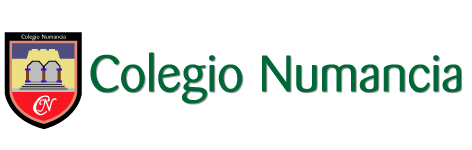 SEGUNDO BÁSICO
PROFESORA: AGUSTINA JELVES
RECORDEMOS LO APRENDIDO
MIÉRCOLES 31 DE MARZO 2021
02
01
Objetivo
Nuestras normas yreforzemos cantando
03
04
¿Qué aprendimos el año anterior?
¿Qué reforzaremos hoy? Video
06
05
Reflexiona y responde
Actividad en el cuaderno
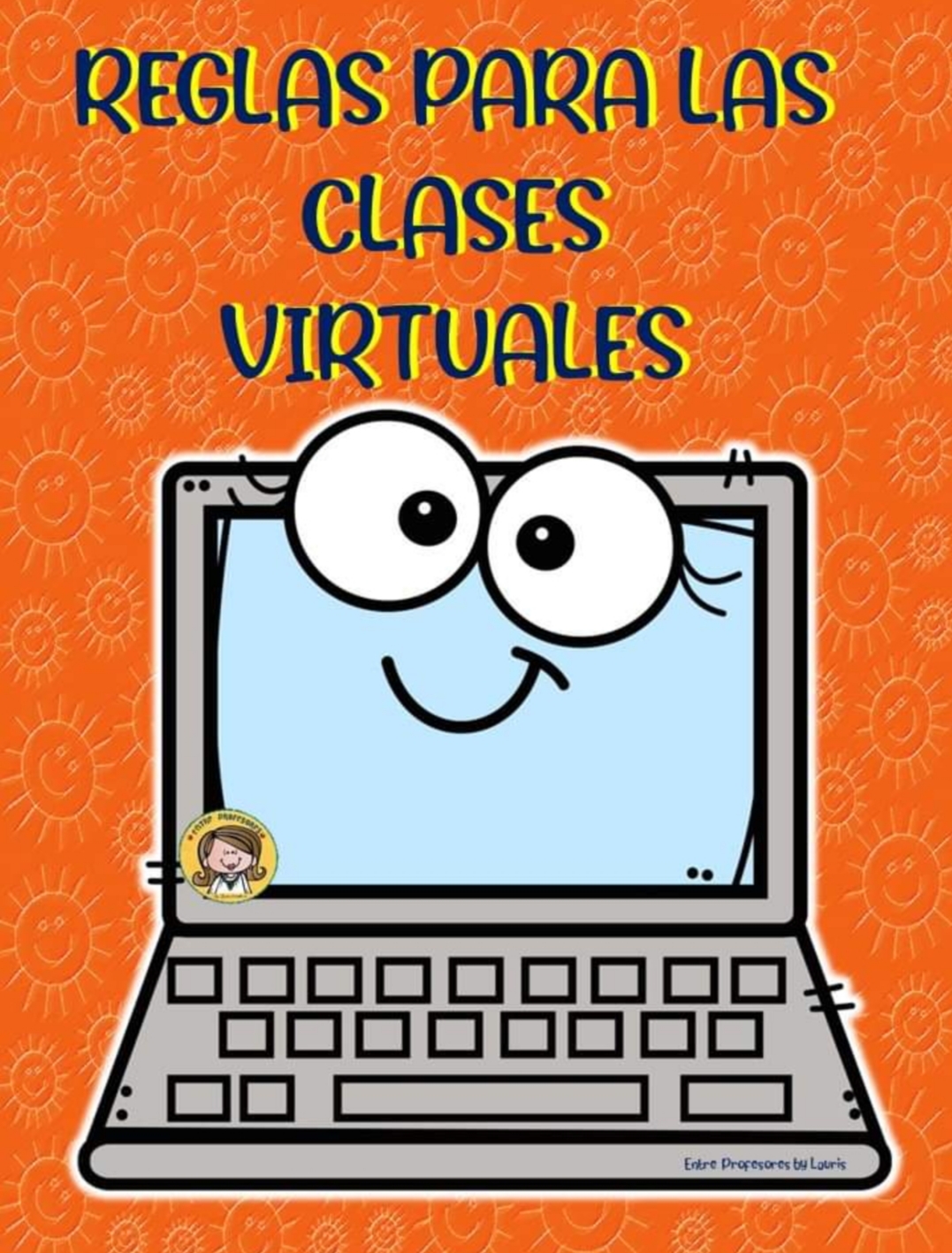 Nuestras normas de clases…
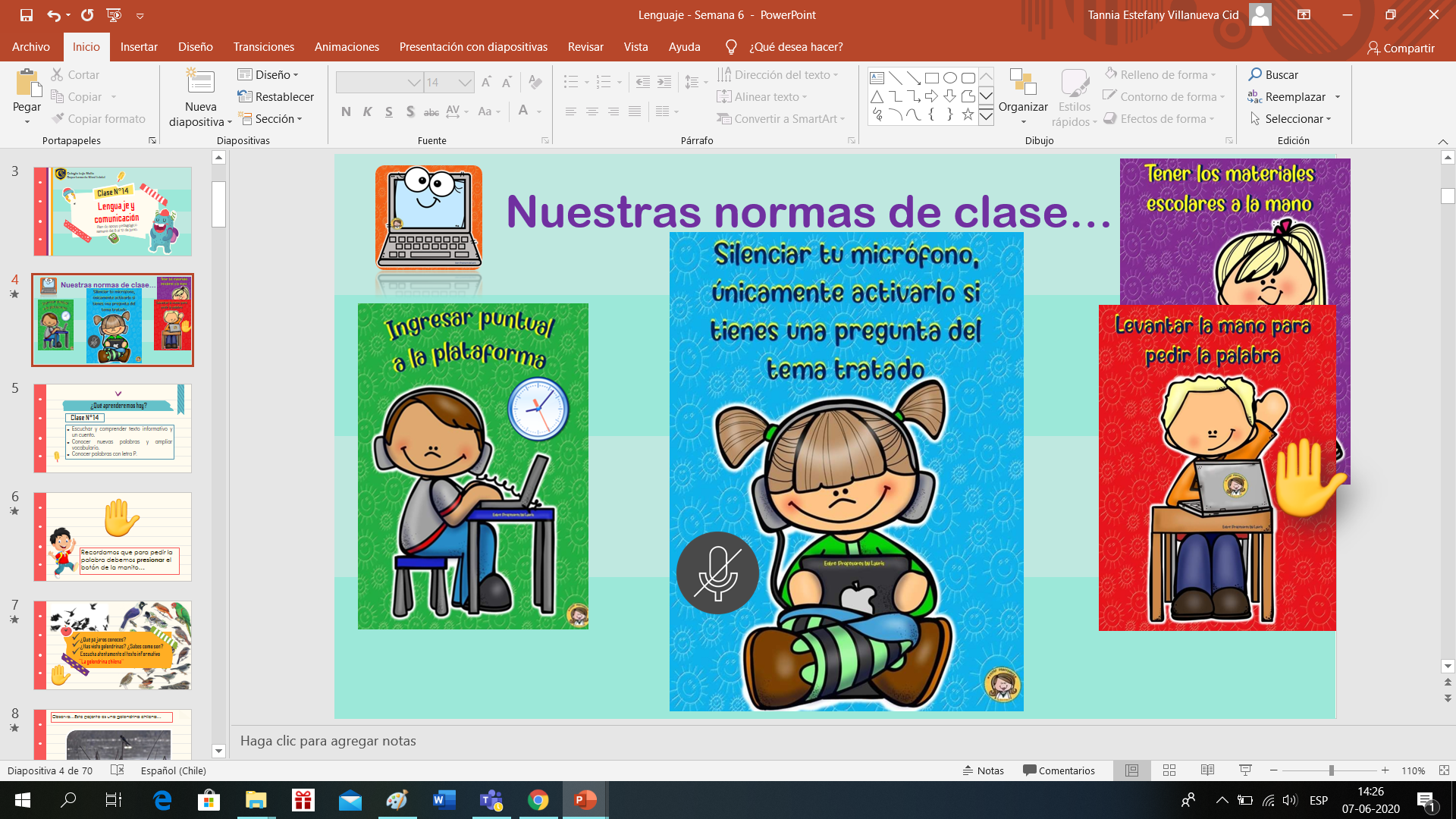 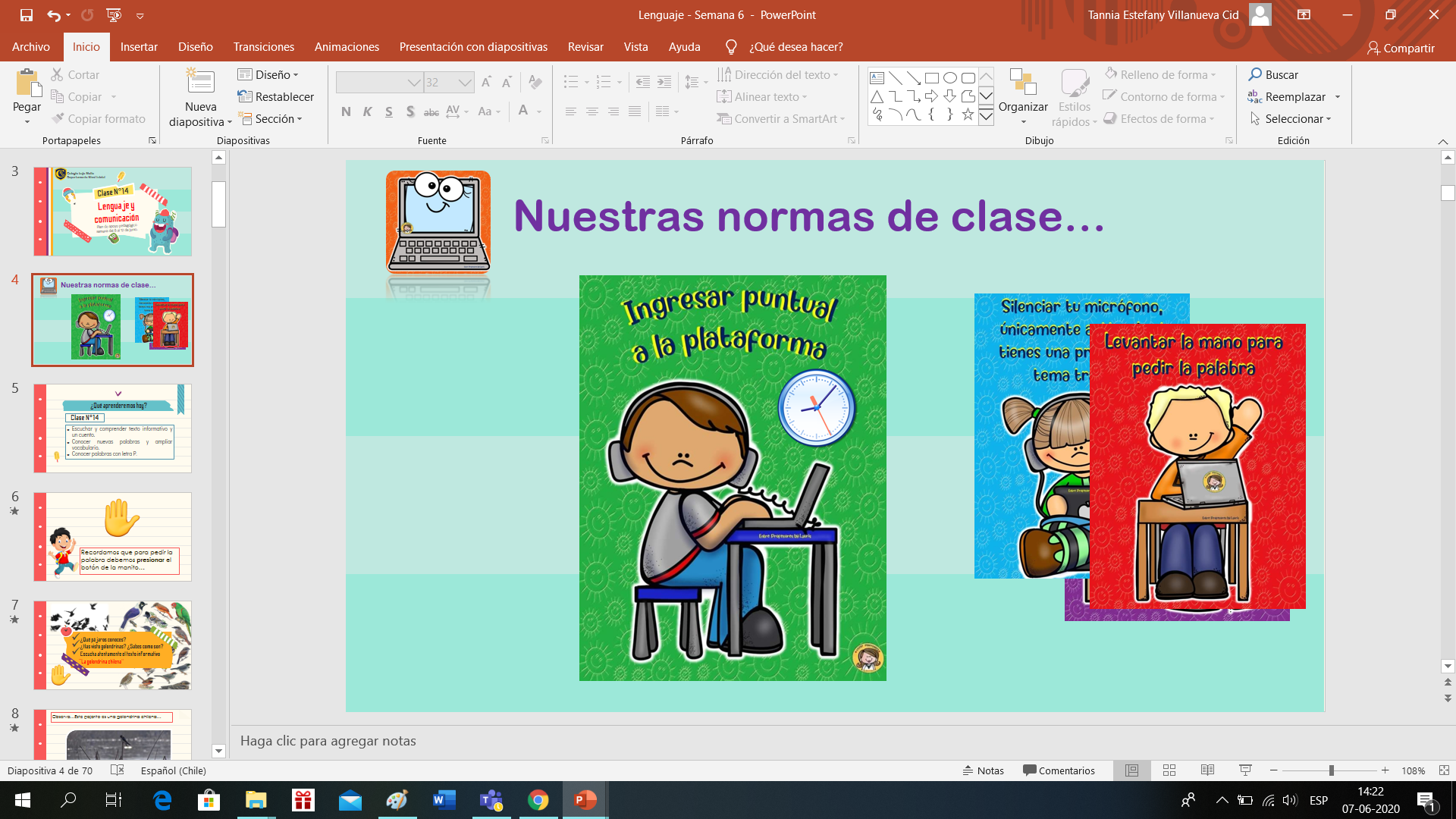 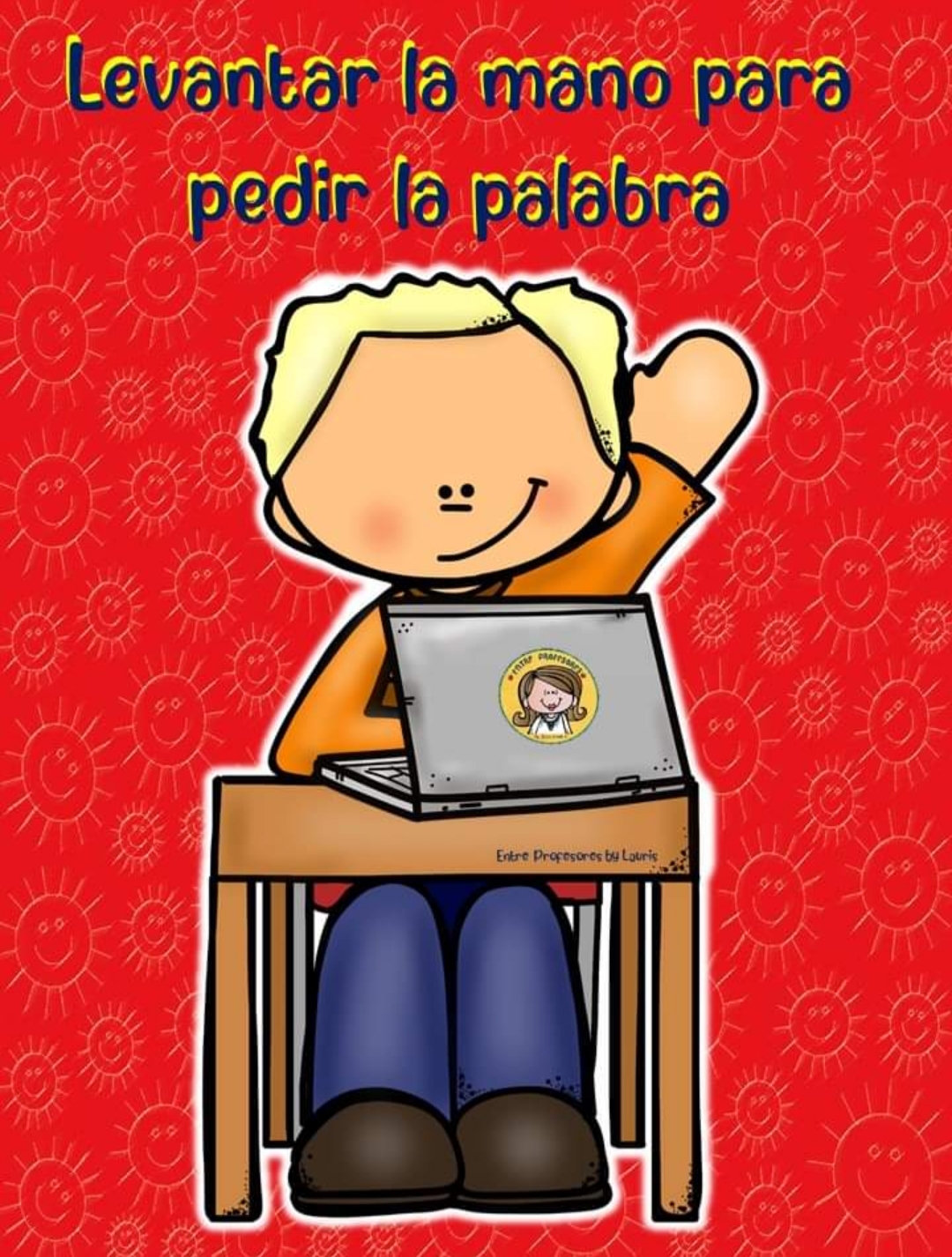 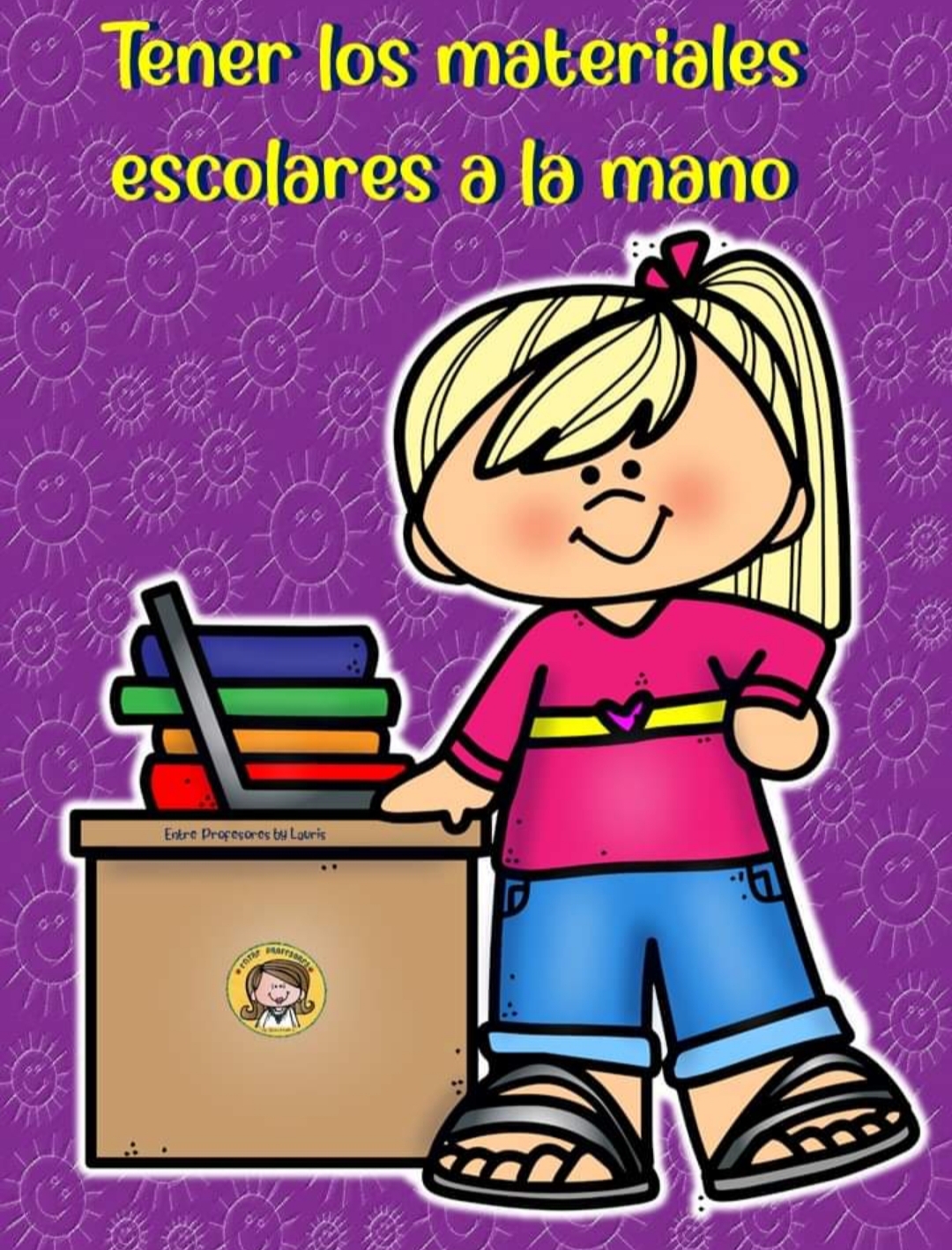 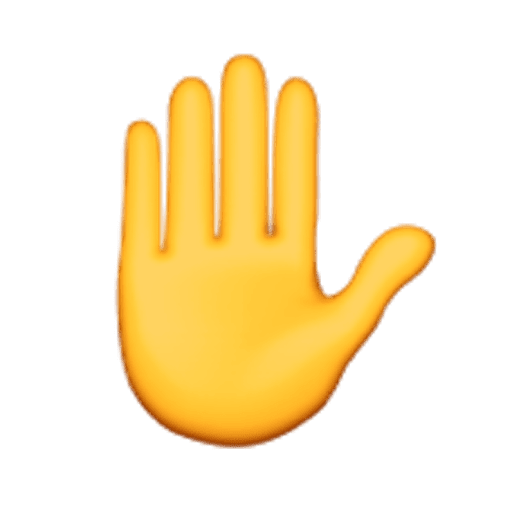 Cantamos para activarnos
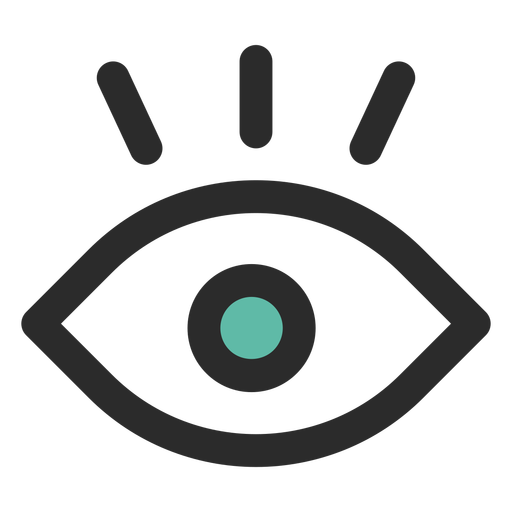 OBJETIVO
Conocer sobre la vida de hombres y mujeres que han contribuido a la sociedad chilena en diversos ámbitos.
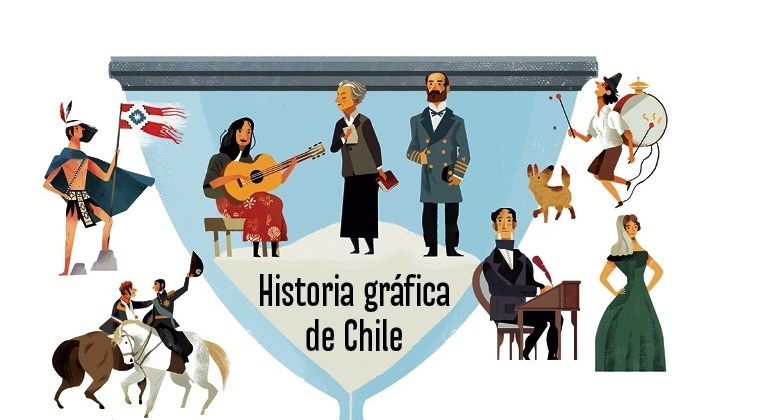 Personajes influyentes de la historia de Chile.
¿Qué 
recordaremos 
hoy?
Veamos atentamente el video
Sopa de letras
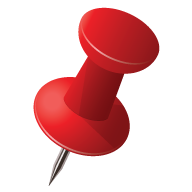 PERSONAJES INFLUYENTES CHILENOS
Personaje    Actividad
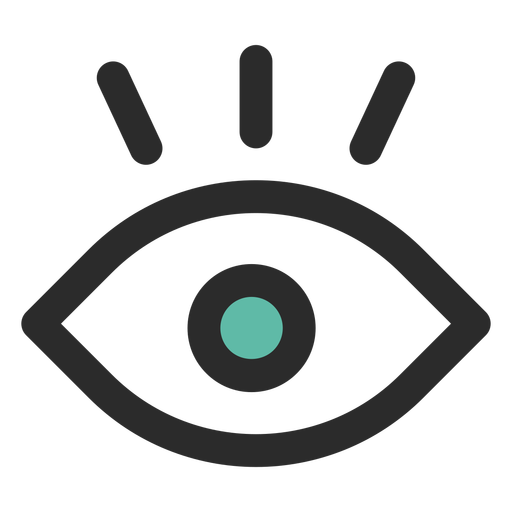 Reflexiona y responde
¿Cuál es tu opinión de que se nombren como personajes influyentes a extranjeros en el video?

Coméntalo
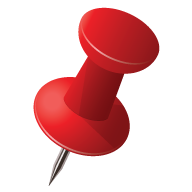 Nombra al menos dos personajes extranjeros que han influido en la historia de Chile

_______________________

_______________________
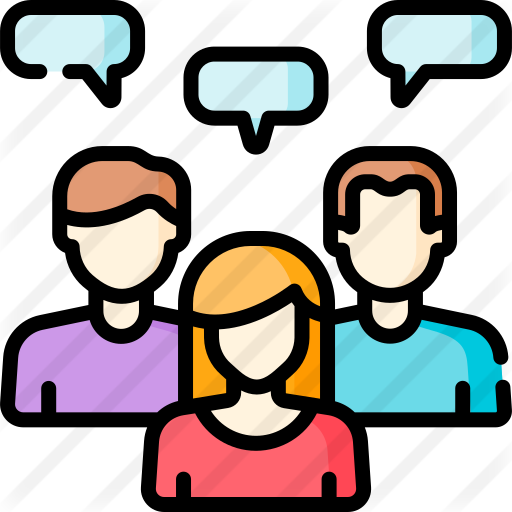 ¡Hasta la próxima clase!